History-Social Science in Transitional Kindergarten: Self and Society and Marketplace
California Preschool Learning Foundations, Volume 3
California Preschool Curriculum Framework, Volume 3
©2017 California Department of Education
[Speaker Notes: Presenter Remarks: 
Welcome to History-Social Science in Transitional Kindergarten: Self and Society and Marketplace—a presentation focusing on the California Preschool Learning Foundations (Preschool Learning Foundations or PLF), the California Preschool Curriculum Framework (Preschool Curriculum Framework or PCF), and other California Department of Education (CDE) resources in support of the History-Social Science domain.

This professional learning session is specifically designed to provide TK teachers with exposure to CDE resources that support TK curriculum planning of developmentally appropriate strategies. Classroom environment design recommendations are included to support the content area of history-social science.]
2
History-Social Science
History-social science “…pertains to how people live together in the social world” (PLF, Vol. 3, p. 1).
©2017 California Department of Education
[Speaker Notes: Presenter Remarks: 
“Social science is a branch of learning that pertains to how people live together in the social world” (PLF, Vol. 3, p. 1).

At first glance, what do you notice going on in this picture that relates to history-social science (relationships, community, joint learning, sense of belonging, etc.)?]
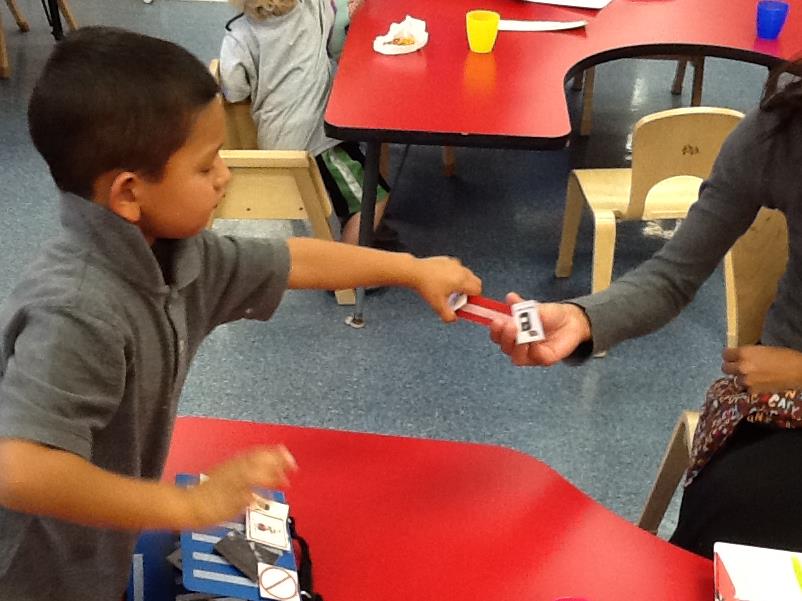 Bibliographic Notes
3
“The preschool [TK] setting is a place where children explore differences and think about the messages they receive from society, the values they learn in their homes, and their own ideas about people” (PCF, Vol. 3, p. 49).
©2017 California Department of Education
[Speaker Notes: Presenter Remarks: 
“The preschool [TK] setting is a place where children explore differences and think about the messages they receive from society, the values they learn in their homes, and their own ideas about people” (PCF, Vol. 3, p. 49).]
Various Ways to Wrap a Baby
4
“Maintain a healthy curiosity about the experiences of others” (PCF, Vol. 3, p. 58).
©2017 California Department of Education
[Speaker Notes: Activity 1: Various Ways to Wrap a Baby

Presenter Remarks:Let’s get to know each other through an activity.
 
intent: 
Allow participants to share their personal experiences and learn from one another. 

OUTCOMES: 
Participants share cultural insights and teach each other how they typically wrap and hold a baby.

Materials Required: 
PowerPoint slide 
Partners 
One baby-doll per table group
A few different sizes and types of blankets per group
                                                                       
TIME: 10 minutes
 
Process: 
Share the PowerPoint slide that highlights the importance of teachers to both acknowledge and have a healthy curiosity for diversity in the classroom—and in life. 
Welcome participants again. Tell them that we will model this type of curiosity today by having an open mind while listening to and learning from everyone. We will start by sharing a little bit about our own personal knowledge and cultural practices in a fun way.
Use one of the baby dolls to model how you typically wrap a baby and share your method with the entire group. Now say, “We want to learn about other ways to wrap a baby and to see all the diversity we have in the room.” 
Guide participants to find the baby dolls and different wrapping options on the tabletops. 
Provide 10 minutes for participants to take turns sharing, demonstrating, and even teaching how they typically wrap a baby (each member should take a turn). 
Walk around during this time and take photos to use for the slide show at the end of the day. 
Make note of the variety of methods to point out at the end of the activity.
Invite anyone who learned a new way to wrap a baby—and wishes to share—to come forward and demonstrate for the entire group. 
Option: Share the unique variety of ways to wrap a baby you observed and took notes on during the activity.
Wrap-up by saying, “It is clear that we have a vast wealth of knowledge in the room and a diverse set of experiences. We will glean more from our knowledge and experiences as we learn and share from one another throughout the day. We will also return to this baby-wrapping experience later in the day when we touch on anti-bias curriculum.”]
Objectives
5
Gain understanding of key concepts from the California Preschool Learning Foundations, Volume 3  and the California Preschool Curriculum Framework, Volume 3—History-Social Science domain, Self and Society and Marketplace strands.
Observe, read, and discuss the developmental continuum for civics and develop strategies that will guide instruction and learning in Transitional Kindergarten (TK).
Practice using the Preschool Learning Foundations and Preschool Curriculum Framework to intentionally plan developmentally appropriate, cultural, and inclusive strategies that promote the development of skills, knowledge, and behaviors related to history-social science.
[Speaker Notes: Presenter Remarks:
This slide shows the objectives for today’s training:
Gain understanding of key concepts from the California Preschool Learning Foundations, Volume 3  and the California Preschool Curriculum Framework, Volume 3—History-Social Science domain, Self and Society and Marketplace strands.
Observe, read, and discuss the developmental continuum for civics and develop strategies that will guide instruction and learning in Transitional Kindergarten (TK).
Practice using the Preschool Learning Foundations and Preschool Curriculum Framework to intentionally plan developmentally appropriate, cultural, and inclusive strategies that promote the development of skills, knowledge, and behaviors related to history-social science.]
6
CDE Publications and Resources that Support TK Implementation
California History–Social Science Content Standards
Preschool Learning Foundations
California Common Core State Standards
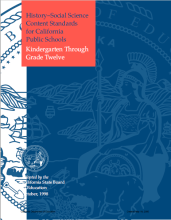 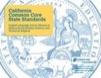 History–Social Science Framework
Preschool Curriculum Framework
DRDP Specific to TK and K
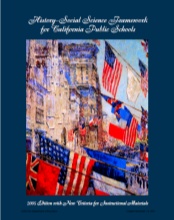 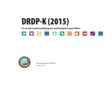 Transitional Kindergarten Implementation Guide
Preschool Alignment Document
Preschool English Learners Guide
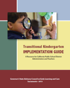 Preschool Learning Foundations
California Common Core State Standards
Health Education Content Standards for California Public Schools
Preschool Curriculum Frameworks
English Language Arts/English Language Development Framework
DRDP Specific to TK and K
Preschool Alignment Document
Preschool English Learners Guide
Transitional Kindergarten Implementation Guide
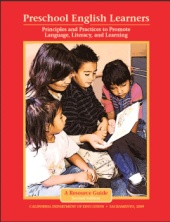 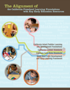 [Speaker Notes: Presenter Remarks: 
The California Department of Education has developed many publications, resources, and supporting documents that enable teachers to facilitate the most positive outcomes for students. 

Today our main focus will be the on the Preschool Learning Foundations and the Preschool Curriculum Framework, Volume 3, History-Social Science domain. 

There are additional key resources that support history-social science development in young children. We will also discuss alignment with CA standards and make connections to additional resources pictured in the graphic (name and hold up each resource): 
The Alignment of the California Preschool Learning Foundations with Key Early Education Resources (Alignment Document)
California Common Core State Standards (CA CCSS)
History–Social Science Framework for California Public Schools: Kindergarten Through Grade Twelve (HSS Framework) 
Preschool English Learners: Principles and Practices to Promote Language, Literacy, and Learning—A Resource Guide (Second Edition) (PEL Resource Guide)
History–Social Science Content Standards for California Public Schools, Kindergarten Through Grade Twelve (CA HSS Standards) 
Desired Results Developmental Profile—Kindergarten (2015): A Developmental Continuum for Kindergarten (DRDP-K [2015])
Transitional Kindergarten Implementation Guide – A Resource for Public School District Administrators and Teachers (TK Implementation Guide)]
7
Why Use the Preschool Learning Foundations for TK?
CA Law (EC 48000):
Transitional kindergarten is the first year of a two-year kindergarten program that uses a modified kindergarten curriculum that is age and developmentally appropriate.
Transitional kindergarten programs are intended, by legislative action, to be aligned to the California Preschool Learning Foundations developed by the California Department of Education.
[Speaker Notes: Background Information: 
CDE.CA.gov/ci/gs/em/kinderfaq.asp#program 

Presenter Remarks: 
The state of California provides guidance on utilizing the Preschool Learning Foundations and the Preschool Curriculum Framework as planning and curriculum resources in the transitional kindergarten classroom.

In addition, the following publications and resources are available to support age and developmentally appropriate TK curriculum:
TK Implementation Guide
Alignment Document
CA CCSS
DRDP-K (2015)
HSS Standards
HSS Framework

We will now look at how these resources work together to support all learners in history-social science.]
8
Transitional Kindergarten Implementation Guide
The TK Implementation Guide is a resource for California public school district administrators and teachers to support implementation of comprehensive TK programs.
[Speaker Notes: Presenter Remarks:
The TK Implementation Guide is a resource that focuses on the essential components for school district administrators and teachers to consider for TK programs. The TK Implementation Guide, published by the California Department of Education,  is a resource to support implementation of comprehensive TK programs. 

This publication provides resources and guidance in the areas of program design, curriculum, instruction, assessment, and family/community partnerships.]
Overview of the Transitional Kindergarten Implementation Guide
9
Section One 
Program Structure and Design
Section Two 
The TK Student
Curriculum in a TK Program
Effective Instruction in a TK Program
The TK Learning Environment
Assessment and Differentiated Instruction
Involving Families and Community Partners
Supporting TK Implementation
[Speaker Notes: Presenter Remarks:
The TK Implementation Guide is organized into the following two sections: 
Section 1 is covered in Chapter 1.  The information in this section was developed with the administrator in mind and focuses on the program structure and design.
Section 2 is covered in Chapters 2-8. This section is a resource for both teachers and administrators and focuses on building a comprehensive TK programs by addressing curriculum, instruction environment, assessment and partnership with families and community.

Within each of these chapters, vignettes, highlighted boxes, and resource boxes are included to illustrate examples of the information covered in each of the chapters.

A PDF copy of the document can be accessed at the California Department of Education Web page (www.cde.ca.gov/ci/gs/em/documents/tkguide.pdf).

Video footage for each chapter can be accessed at the California Department of Education. The video clips include footage of TK classrooms and interviews with teachers, administrators, and parents. https://www.youtube.com/user/caeducationhttps://www.youtube.com/results?search_query=tk+implmentation+guide]
10
Foundations and Framework, Volume 3
[Speaker Notes: Presenter Remarks: 
The purposes of the Preschool Learning Foundations are to promote a common understanding of TK children's learning and to guide instructional practice. They describe the knowledge and skills that young children typically develop when provided with developmentally, culturally, and linguistically appropriate learning experiences. 

The Preschool Curriculum Framework was created as a companion to the Preschool Learning Foundations. The framework ". . . presents strategies and information to enrich learning and development opportunities for all of California’s preschool [and TK] children" (PCF, Vol. 3, p. v). 

The Preschool Learning Foundations and the Preschool Curriculum Framework are designed to work together. While the foundations provide the background information to understand children's developing knowledge and skills (the "what"), the framework offers guidance on how teachers and programs can support the learning and development that are described in the foundations (the "how").

Extra Notes:
The Preschool Learning Foundations were developed with research-based evidence and are enhanced with expert practitioners' suggestions and examples. All foundations were written by a team of researchers with expertise in the given domain. A complete reference list of the source materials, along with detailed bibliographic notes for each of the developmental domains, can be found in the Preschool Learning Foundations. Sources used in the development of the foundations include: 
Documents from the California Department of Education, such as the English-Language Arts Content Standards for California Public Schools, Kindergarten Through Grade Twelve (Language and Literacy, Introduction, p. 48, left column).
Well-validated assessment tools such as the Ages & Stages Questionnaires (ASQ): A Parent-Completed, Child-Monitoring System (Social-Emotional, References and Source Materials, p. 36).
General sources such as the Report of the National Reading Panel 2000 (Language and Literacy, Introduction, p. 73, left column).
Early childhood education standards from other states such as Hawaii and Texas (Social-Emotional, Introduction, p. 5, footnote).]
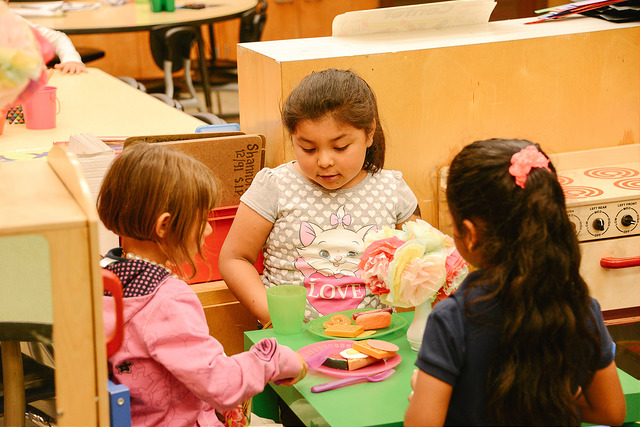 Foundations
11
With appropriate support
High-quality program
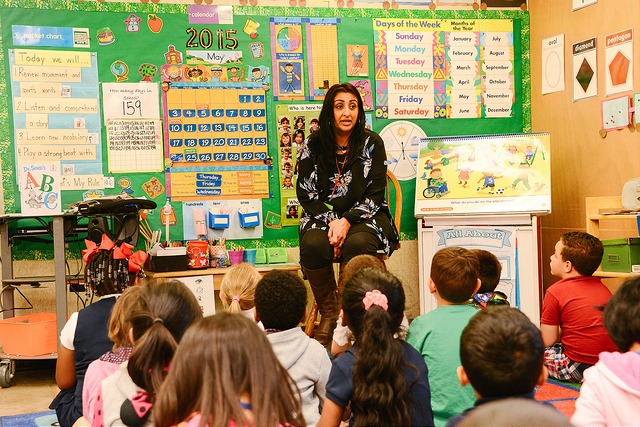 ©2017 California Department of Education
[Speaker Notes: Presenter Remarks:
The foundations assume that children have access to appropriate support in high-quality programs that include the following aspects: 
Environments and experiences that encourage active, playful exploration and experimentation
Clearly defined learning centers where materials are rotated
Purposeful teaching to help children gain knowledge and skills
Predictable schedules and routines with large blocks of time for play and skillful integration of curriculum with an intentional focus on content
Specific support for English learners with staff that have knowledge of the stages of English-language acquisition
Accommodations and adaptations for children with disabilities and additional support when needed

Let’s take a closer look at one of the foundations for an example. Open the Preschool Learning Foundations (Volume 3) and find a page where the age levels appear. This is an example of a foundation page. 

Look across the page at the developmental progression at around 48 months. Notice the changes at around 60 months of age. Solicit a few participants to read what they see.

Summarize the exploration with the following key note. Because children develop at different rates, the foundations were designed to support the belief that certain stages of development will occur at different times for all students. You will notice “at around” in the description. It is important to remember that this variability occurs.]
12
Domain Organization
Domain: History-Social Science
Strand: Self and Society
Substrand: Culture and Diversity
Substrand: Relationships
Substrand: Social Roles and Occupations
Strand: Marketplace
Substrand: Exchange
[Speaker Notes: Presenter Remarks:
In the Preschool Learning Foundations and Preschool Curriculum Framework, Self and Society and Marketplace are strands within the History-Social Science domain.

There are three substrands within the Self and Society strand and one substrand within the Marketplace strand. Within each of these substrands, there are foundations for both 48 and 60 months. 

There are obvious connections and integrated components between the substrands. Take a moment to read and discuss the titles of the substrands with your tablemates. You may choose to read the same titles in the Preschool Learning Foundations, Volume 1, pp. 5-7.]
Map of the Foundations
13
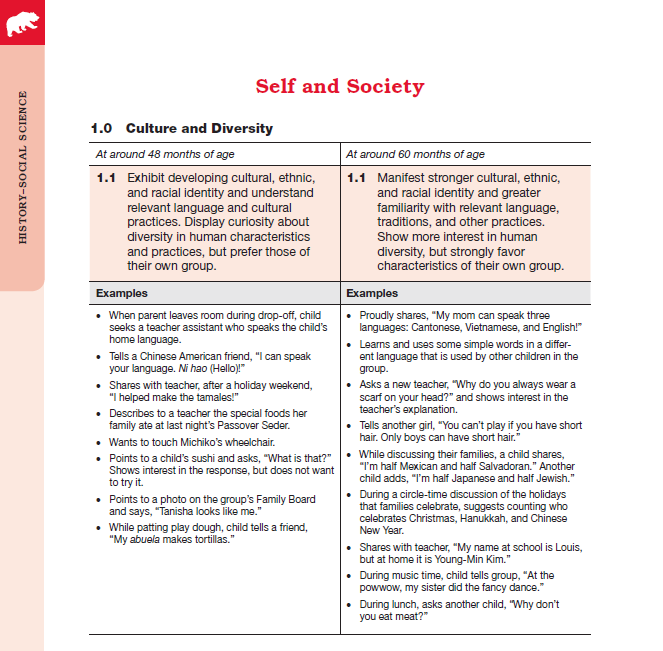 Strand
Domain
Substrand
Age
Foundation
Examples
[Speaker Notes: Presenter Remarks:
Please find Handout 1: Foundations Map and follow along while we discuss each component of the foundations:
The name of the domain is History-Social Science.
The name of the strand is Self and Society.
The name of the substrand is Culture and Diversity.
Note that substrands always end with a zero (1.0, 2.0, etc.).
The two age levels are at around 48 months and at around 60 months.
Each foundation describes typical behaviors at around 48 months and at around 60 months (or four to five years of age).
The foundations for each age level are listed below the age levels.
There is one for each age level on this page (1.1 for 48 months and 1.1 for 60 months).
Notice that there is a developmental progression from four years old to five years old within a substrand.
The examples for each foundation are listed.
These are only a few of the ways that children may demonstrate the behavior in the foundation.

Many of the foundations also have footnotes that include information specific for students with IEPs or students with disabilities, such as information about adaptations or accommodations.]
Strands and Substrands
14
[Speaker Notes: Presenter Remarks: 
Locate Handout 2: Strands and Substrands. 

Please stand up and partner with someone you have not yet talked with today. Once you find a partner, read the entire handout together. Discuss how the Self and Society strand and Marketplace strand might be related.  

I heard several interesting responses, and there is certainly no wrong answer regarding the relationship between these two strands. However, research shows us that as preschool and TK children are beginning to play with social roles and occupations they are also engaging with the more complex workings of economics—particularly exchange. Especially when children are acting out familiar scenarios such as going to the store or eating at a restaurant, the economic exchange becomes an integral factor in that play. Essentially, social roles and occupations provide the context for the understanding of marketplace economics.]
15
Alignment Document
[Speaker Notes: Presenter Remarks:
The Alignment Document is another resource that will help us to answer questions related to developmental progression. 

What do you know about this document? How do you use it in your work now?

Extra Notes:
Depending on the size of the group, participants can share responses with table partners or in pairs.]
16
Table 11: Overview of the Alignment Between the History-Social Science Domain and the California Content Standards
©2017 California Department of Education
[Speaker Notes: Presenter Remarks:
By supporting this development in the History-Social Science domain we are supporting the developmental continuum that began in infancy and continues after preschool and TK into kindergarten and elementary school.

These connections are illustrated by Table 11: Overview of the Alignment Between the History-Social Science Domain and the California Content Standards.  This table can be found on page 155 of the Preschool Learning Foundations (Volume 3). 

What challenges could you foresee in kindergarten if some of the foundations in preschool and TK were missing?]
Alignment of Developmental Progression
17
[Speaker Notes: Background Information:
The chart on the slide can be found on pages 147-148 of the Alignment Document.

Presenter Remarks:
The Alignment Document provides information about the connections between the Preschool Learning Foundations and the kindergarten content standards for California public schools. 

Look at Handout 3: Alignment of Developmental Progression to see the detailed alignment of substrand 1.0 and the kindergarten content standards. Underline anything you find interesting. (Allow 3-4 minutes to read and underline.)

Would anyone like to share what they underlined or found to be interesting?

When you look at the alignment table you can see connections between the preschool foundations and the kindergarten content standards. Although the foundations and standards may, at times, be organized differently or may not correspond exactly, there is a correlational progression between them. 

Extra Notes:
The following optional discussion questions can be used if participants need prompting to start discussion:
What do you observe about the different expectations for children at around 48 months of age, at around 60 months of age, and by the end of kindergarten? 
In recognition of these developmental stages, what are the implications for TK teachers in supporting children’s developing ability in becoming community members?]
18
Cross-Domain Connections
Social-EmotionalDomain
History-Social Science Domain
Strand: Social Interaction
Strand: Self and Society
Substrand: Relationships
Strand: Relationships
Strand: Self
Substrand: Culture and Diversity
[Speaker Notes: Presenter Remarks: 
It is clear that there are connections between all skills in the Social-Emotional Development (SED) domain and the History-Social Science (HSS) domain. Although we see similar social and emotional skills represented in both domains, each has a distinct focus. This slide shows the strands that have foundations connected at the skill level. 

For example, the Relationships substrand—from the Self and Society strand of the History-Social Science domain—addresses both the significance of relationships, as well as the social interaction skills needed to support those relationships. Family-child relationships are not explicitly addressed. Whereas the Social-Emotional Development domain divides relationships and social interaction into two distinct strands with a closer focus on each. Additionally, family-child relationships are addressed. This is represented on the slide by the arrow between SE Relationships and HSS Relationships as well as SE Relationships and HSS Culture and Diversity, and finally between SE Social Interaction and HSS Relationships. 

The slide showcases the connections between the Social-Emotional Development domain and the History-Social Science domain:
The SED Social Interaction strand connects with the HSS Relationships substrand.
The SED Relationships strand connects with the HSS Relationships substrand and the HSS Culture and Diversity substrand.
The SED Self strand connects with the HSS Culture and Diversity substrand.]
Framework Strategies
19
Developmentally appropriate
Reflective of thoughtful observation and intentional planning
Individually and culturally meaningful
Inclusive of children with disabilities or other special needs

     (PCF, Vol. 3, p. 2)
[Speaker Notes: Presenter Remarks: 
The Preschool Curriculum Framework offers guidance on how teachers—through planned learning environments, materials, and experiences that are developmentally appropriate, individually and culturally meaningful, and engaging to families—can support the learning and development described in the foundations.

“Teachers address ideas and concepts that children can grasp at their developmental level and then progressively build on what children already know and understand. This approach applies to all children, including children with various abilities, disabilities, or other special needs (such as delays in language, cognition, or physical ability)” (PCF, Vol. 2, p. 227).

Let’s look at two examples from the Preschool Curriculum Framework that offer insight on creating an inclusive environment:
“Adults can further promote the active participation of all members of the preschool community by intentionally including multicultural, anti-bias literature, displays, materials, and goods that represent the linguistic and cultural backgrounds of the community” (PCF, Vol. 3, p. 73).  Examples may include the following items: 
Books in different languages and with different cultures represented
Multicultural dolls
Kitchen items, food containers, and clothing from other cultures in the dramatic play area
“Adults can also adapt materials and activities, when necessary, to foster inclusion of children with special needs. For example, use a variety of voting methods (e.g., buttons, stickers) to ensure all children's active participation” (PCF, Vol. 3, pp. 73-74).  

When children are represented and included it helps them develop a positive self-concept and affirms the value of diversity.]
20
Curriculum Framework
Guiding principles
Environments and materials
Vignettes
Planning learning opportunities
Teachable moments
Interactions and strategies
Engaging families
©2017 California Department of Education
[Speaker Notes: Presenter Remarks:
The Preschool Curriculum Framework is organized so that it does not need to be read cover to cover but rather has sections that teachers can use to glean ideas for the classroom. 

These are the sections that we will explore today:
Guiding principles
Environments and materials
Vignettes
Planning learning opportunities 
Teachable moments
Interactions and strategies
Engaging families]
Video Observation
21
Find Handout 4: Video Observation Guide.
Watch the video and take detailed notes on the handout.
Discuss and reflect upon the video and the observation guide with a partner.
Prepare to share your thoughts.
[Speaker Notes: Activity 2: Video Observation

Presenter Remarks:
The next activity provides an opportunity to create a mental representation of what various aspects highlighted in the Preschool Curriculum Framework might look like in the classroom.
 
intent: 
Create a mental representation of what various aspects highlighted in the Preschool Curriculum Framework might look like in the classroom.
 
OUTCOMES: 
Participants will take detailed notes on a video and connect the video to various aspects and sections of the Preschool Curriculum Framework.
 
Materials Required: 
Substrands and Foundations Chart PowerPoint slide
Partners
Exchange video 1.1
Handout 4: Video Observation Guide
 
TIME: 15 minutes
 
Process: 
Ask participants to take out Handout 4: Video Observation Guide.
Explain that the whole group will watch a short video clip. Each participant will be responsible for filling out the observation guide following the video.  
Show the video.
Allow five minutes for participants to fill out Handout 4: Video Observation Guide.
Ask participants to find a partner from a different table group. Have partners discuss and reflect upon the video and the observation guide. 
Walk around and listen to the different conversations. Jot down conversation highlights.
Bring the group back together:
Share the partner conversation highlights.
Ask if there are any partners that want to add to or confirm the conversation highlights.
Ask participants to share any “ahas” or interesting “take-away” ideas from this activity. 
Go to the Substrands and Foundations Chart PowerPoint slide.
Have participants stand up if they observed evidence of any of the following substrands in the video (participants could potentially stand for each bullet point):
Self and Society
Becoming a Preschool Community Member
Sense of Time
Sense of Place
Marketplace
 
Debrief—Continued on Slide 23]
22
Exchange Foundation Video Example
[Speaker Notes: Background Info: 
Prior to the training, embed foundations video example 1.1—Exchange, 48 and 60 months.

Presenter Remarks: 
Let’s watch the Exchange video example.  

Optional: 
Did you observe any connections to the Social-Emotional domain?]
Substrands and Foundations Chart
23
[Speaker Notes: Presenter Remarks: 
This slide shows the Substrands and Foundations Chart. 

Stand up if you observed evidence of the following strands in the video. (Participants could potentially stand for each bullet point.) :
Self and Society
Becoming a Preschool Community Member
Sense of Time
Sense of Place
Marketplace

As you can see, History-Social Science is integrated, not only within the domain, but with other domains as well. Let’s do a ‘popcorn’ of other domains or strands of learning that were evidenced in the video. Ready, go! Wait for participants to start calling things out. Another trainer may chart this as they go.

As we continue today we are going to focus on two strands of History-Social Science that are closely related—Self and Society and Marketplace. However, we want to also remember the overall integration of the domain. Please try to keep this in mind with everything we do today.]
24
Individualize
“Children in a typical early education setting will vary along the continuum of support and positive learning opportunities available to them outside the preschool [school]. Sensitive teachers must provide early learning experiences that are well suited to each child” (PLF, Vol. 3, p. 5).
[Speaker Notes: Presenter Remarks:
“Young children who grow up in settings that lack opportunities for learning, healthy self-expression, and positive interactions with others cannot be expected to show the kinds of developmental achievements of children who live in more supportive settings. Children in a typical early education setting will vary along the continuum of support and positive learning opportunities available to them outside the preschool [school]. Sensitive teachers must provide early learning experiences that are well suited to each child” (PLF, Vol. 3, p. 5).]
25
“Create an inclusive environment that values and encourages the participation of children from all cultural and linguistic backgrounds as well as children with special needs”                         (PCF, Vol. 3, p. 73).
Create an Inclusive Environment
©2017 California Department of Education
[Speaker Notes: Presenter Remarks: 
An important interaction and strategy is to “Create an inclusive environment that values and encourages the participation of children from all cultural and linguistic backgrounds as well as children with special needs” (PCF, Vol. 3, p. 73).

“Inclusion is a classroom model and a philosophical approach that embraces the notion that all children, regardless of differences, belong in classrooms with their same age peers.  Inclusive practices are techniques that ensure successful integration of each student into the classroom culture and provide access to core curriculum” (Transitional Kindergarten Implementation Guide: A Resource for California Public School District Administrators and Teachers [CDE], p. 52).

Please find and read through Handout 5: ELAC Head Start Adaptations. Circle anything you currently do or would like to try. When finished, share what you circled with your table group. Keep this handout available as we will reference it a few more times today.

Optional:
Hold up the Inclusion Works! book for future reference. This book’s focus is on defining inclusive practices, describing collaboration, and sharing practical strategies. It is intended for use in settings for children birth through age 12.]
26
Universal Design for Learning
Multiple means of:
Expression
Engagement
Representation
©2017 California Department of Education
[Speaker Notes: Presenter Remarks:
The strategies within the Preschool Curriculum Framework include the idea of Universal Design for Learning (UDL). This means there are many suggestions for ways to support learning that teachers can use to provide multiple means of representation, expression, and engagement. 

Turn to page 14 in the Preschool Curriculum Framework (Volume 3) and read the description of Universal Design for Learning.

“Multiple means of representation refers to providing information in a variety of ways so the learning needs of all children are met. For example, it is important to speak clearly to children with auditory disabilities while also presenting information visually (such as with objects and pictures).

“Multiple means of expression refers to allowing children to use alternative ways to communicate or demonstrate what they know or what they are feeling. For example, when a teacher seeks a verbal response, a child may respond in any language, including American Sign Language. A child with special needs who cannot speak may also respond by pointing, by gazing, by gesturing, by using a picture system of communication, or by using any other form of alternative or augmented communication system.

“Multiple means of engagement refers to providing choices in the setting or program that facilitate learning by building on children’s interests. The information in this curriculum framework has been worded to incorporate multiple means of representation, expression, and engagement” (PCF, Vol. 3, p. 14). 

The photo on this slide represents a Universal Design for Learning approach to embedding self and emotions in the early childhood environment. This area has multiple ways of engaging, representing, and expressing emotions for students to access. For example, they may practice representing emotions with the potato heads, the wheel of emotion, or through photos in the binder.]
Filling Buckets
27
Part 1—Read and Learn:
Find the Bibliographic Notes section in the Preschool Learning Foundations (Volume 3). 
Decide which portion each tablemate will become an expert on (culture and diversity, relationships, social roles, or marketplace). 
Read and take notes on your assigned section. Your team is counting on you!
Stand up and move to the relay area.
[Speaker Notes: Activity 3: Filling Buckets

Presenter Remarks:
For our next activity we will be exploring the Bibliographic Notes section from the History-Social Science (HSS) segment of the Preschool Learning Foundations (Volume 3). Let’s begin with part one of the activity.
 
intent: 
Read a portion of the Bibliographic Notes section from the History-Social Science (HSS) segment of the Preschool Learning Foundations (Volume 3) and share knowledge with teammates through an interactive game.
 
OUTCOMES: 
Participants will read a portion of the HSS Bibliographic Notes, become an expert on one focus area, and answer true or false question based on the text from their section. 
 
Materials Required: 
PowerPoint slide 
Partners/Tablemates
Preschool Learning Foundations (Vol. 3): HSS Bibliographic Notes, pp. 23-38
Two buckets for each team: 
One labeled TRUE
One labeled FALSE
True and false questions
3 x 5 cards with statements on them (Support Materials)
Trainer answer key list of statements with page numbers for debrief discussion (Support Materials)
                                                                          
TIME: 25 minutes
 
Process: 
Set Up
Before the training begins, create the game area in an open space (carpet area in room, outside on grass, inside in lobby, basketball court, etc.). There must be enough space for each table group to line up at the start (like a relay race) and walk at least 20 feet across to the buckets.  
Part 1: Read and learn (10 min)
Ask participants to find the Bibliographic Notes section in the Preschool Learning Foundations. 
Provide time for participants to decide which portion each tablemate will become an expert on (culture and diversity, relationships, social roles, or marketplace). 
Have participants read and take notes on their assigned section.  
Tell participants that they will be responsible for leading their table group to the answers for the questions from their section (their team will be counting on them!).
Allow time for participants to finish reading.
Invite all teams to stand up and move to the prepared relay area.

PART 2: PLAY (10 MIN)
Directions:
Each team should line up behind the starting line across from their own two buckets. 
Trainers may then pass out each team’s 3 x 5 cards with the statement side face down (NO PEEKING).
When trainers say GO, the teams may flip over their 3 x 5 cards and begin identifying if they are true or false. Each person will use their expert knowledge of their assigned reading section to help their group decide which bucket the cards go into. 
BUT only one card at a time may be taken across and placed in a bucket. AND each team member must take a turn taking a card across (cannot have just one runner). 
Teams will indicate that they have bucket sorted all their cards by stomping their feet. At this signal the trainers must go check the buckets. Other teams may continue sorting. If the first team was wrong, the second or third team may still win. 
There is a winner when one team successfully sorts all the cards correctly into the true and false categories. 
Debrief: 
Lay out the winning team’s cards in the correct categories so that the other teams can see them. 
Ask participants if there were certain statements that were particularly tricky. If so, why? 
Discuss this together.]
Filling Buckets
28
Part 2—Play:
Line up behind the starting line across from your team’s two buckets. 
Receive your 3 x 5 cards (NO PEEKING!).
Only one card at a time may be taken across and placed in a bucket. 
Each team member must take a turn placing a card into a bucket. 
Go! Flip over your cards and begin identifying  if they belong in the true or false bucket. 
Stomp your feet when you think you have sorted all the cards correctly.
[Speaker Notes: Presenter Remarks:It’s time to move on to the second part of the activity.

See the previous slide notes for complete activity plan.]
Guiding Principle
29
“Create activities that will actively engage children’s social skills and understanding” (PCF, Vol. 3, p. 45).
©2017 California Department of Education
[Speaker Notes: Background Information:
This photo represents an opportunity for the students to practice using social skills to negotiate how to carry, pass, and take turns with the ball.  It also represents an opportunity for the children to regulate their emotions, establish and sustain their relationships with others, and work in collaboration.

Presenter Remarks:
A key guiding principle for the History-Social Science domain is, “Create activities that will actively engage children’s social skills and understanding” (PCF, Vol. 3, p. 45).

“A focal point of the TK year is social–emotional development. Students learn to identify and regulate emotions, establish and sustain their relationships with others, and work in collaboration to achieve program goals” (Transitional Kindergarten Implementation Guide: A Resource for California Public School District Administrators and Teachers [CDE], p. 28).]
Culture and Diversity
30
©2017 California Department of Education
[Speaker Notes: Background Information:
This is the transition slide to the Culture and Diversity substrand.

Presenter Remarks:
“California has a diverse population of young learners from varied linguistic and cultural backgrounds. Teachers of TK students recognize the value of diversity and show respect for each child’s home culture and language by incorporating familiar words, objects, and images into program and curricular design. At the same time, they continually encourage the development of English language and literacy skills” (Transitional Kindergarten Implementation Guide: A Resource for California Public School District Administrators and Teachers [CDE], p. 55).]
Culture and Diversity:Foundation 1.1
31
Exhibit developing cultural, ethnic, and racial identity and understand relevant language and cultural practices. Display curiosity about diversity in human characteristics and practices, but prefer those of their own group.
Manifest stronger cultural, ethnic, and racial identity and greater familiarity with relevant language, traditions, and other practices. Show more interest in human diversity, but strongly favor characteristics of their own group.
[Speaker Notes: Presenter Remarks:
Take a moment to read this foundation from the Preschool Curriculum Framework (Volume 3). 

Did you notice a developmental shift between 48 and 60 months (4 and 5 years)? Can someone please share what they noticed as possible differences/progressions in development?

Possible responses:  
Developing identity vs. manifest strong identity
Increased interest in human diversity
Increased familiarity with relevant language traditions and other practices)

There are some important questions teachers must ask themselves when planning to support culture and diversity. For example teachers may ask themselves the following questions:
What can an early childhood program do to support this development?
What can we do to help children develop a sense of identify, but also create a component of that identify as a community member of the class/school?
How can you provide opportunities for children to share their own traditions and language and learn about others as well?

Find and read Handout 6: Supporting Culture and Diversity. Circle one idea that you already use in your classroom. Now turn to someone at your table group, high-five them, and share this idea! 

Keep this handout available so you can add notes to it throughout the day.

Optional:
Now turn to page 58, Interactions and Strategies, and read the strategy you circled. Go talk with someone in the room you do not know and share your idea.]
32
Anti-Bias Curriculum Approach
The role of the teacher in the anti-bias approach is described on pages 51-52 of the Preschool Curriculum Framework (Volume 3).
[Speaker Notes: Activity 4: Planning with an Anti-Bias Lens

Presenter Remarks:
One approach that supports development within the Self and Society strand is the anti-bias curriculum approach. Raise your hand if you have heard of this method.

Pages 51-52 of the Preschool Curriculum Framework (Volume 3) features a wonderful research highlight that describes the role of the teacher in the anti-bias approach. Let’s read it together. 
 
intent: 
Read a research highlight on anti-bias curriculum and apply the reading to daily planning.
 
OUTCOMES: 
Participants will read a section of the Preschool Curriculum Framework on anti-bias curriculum. 
Participants will listen to an example of thinking about the daily environment with an anti-bias lens.
Participants will apply what they have learned about anti-bias curriculum to their own classroom by completing a planning handout.
 
Materials Required: 
PowerPoint slide 
Chime
Preschool Curriculum Framework (Volume 3): Anti-Bias Research Highlight
Handout 7: Anti-Bias Planning (two-sided)
 
TIME: 20 minutes
 
Process: 
Ask participants find the Anti-Bias Research Highlight on pages 51-52 of the Preschool Curriculum Framework (Volume 3). 
Have participants read and highlight the Anti-Bias Research Highlights. Participants may work on their own or in partner pairs. 
Use the Highlights PowerPoint slide to debrief.
Use Handout 7: Anti-Bias Planning handout to walk through analyzing the daily environment through an anti-bias lens. 
Challenge participants to apply this anti-bias thinking lens to an area in their classroom. 
Provide at least 10 minutes for participants to apply this knowledge. 

Debrief: 
When you hear the chime, find another person or pair that you have not yet talked to today and swap ideas. (Have participants rotate at least twice.)]
33
33
Anti-Bias Curriculum Approach Highlights
Educators who embrace an anti-bias curriculum do the following:
Reflect on their own identity and experiences
Design environments and activities that reflect the real experiences of children’s lives
Routinely partner with families and community members to further enhance the early childhood program
[Speaker Notes: Presenter Remarks:
Educators who embrace an anti-bias curriculum do the following:
Reflect on their own identity and experiences
Design environments and activities that reflect the real experiences of children’s lives
Routinely partner with families and community members to further enhance the early childhood program

Did anyone highlight any other key points they would like to share?

See the previous slide notes for complete activity plan.]
Planning with an Anti-Bias Lens
34
Read the examples on page one of Handout 7: Anti-Bias Planning.
Apply this anti-bias thinking to an area in your classroom by completing page two of Handout 7: Anti-Bias Planning.
Work on your own or with an elbow partner.
Find another person or pair that you have not yet talked with today and swap ideas.
[Speaker Notes: Presenter Remarks:
Please take out Handout 7: Anti-Bias Planning. We are going to practice analyzing the daily environment through an anti-bias lens by reflecting on Activity 1: Various Ways to Wrap a Baby.

See the previous notes on the Anti-Bias Curriculum Approach slide for complete activity plan.]
Strategies for Supporting Culture and Diversity
35
“Create an environment, both indoors and outdoors, that is inclusive of all children’s abilities” (PCF, Vol. 3, p. 58).

“Partner with families in goal setting and program design” (PCF, Vol. 3, p. 58).
[Speaker Notes: Background Information:
This picture represents one way to make the indoor environment inclusive of all children.

Presenter Remarks:
The anti-bias curriculum approach is one effective way to support culture and diversity in the early childhood classroom. There are many other strategies that are also effective that can be used in combination with this approach. This slide offers a few examples of these strategies.

Revisit Handout 6: Supporting Culture and Diversity. Think about the students in your classroom. Circle two strategies to implement that will support their development in this foundation. Turn to your neighbor and share the strategies selected.]
Strategies for English Learners
36
Use the primary language  to build connections to new content.
Incorporate pictures, diagrams, realia, and physical experiences so students can learn new ideas while learning English.
Provide English models by planning activities for students to interact with peers who speak English.
[Speaker Notes: Presenter Remarks:
English learners bring “their own rich cultural and linguistic resources upon which to build their educational experiences…As they ease students’ transition into a school setting and help make instruction more comprehensible for English learners, teachers can incorporate various techniques and strategies into classroom routines” (Transitional Kindergarten Implementation Guide: A Resource for California Public School District Administrators and Teachers [CDE], p. 10).

This slide lists a few strategies that teachers can use to support English learners. These strategies are further explained in Handout 8: Supporting English Learners. 

Please find and read through this handout. Highlight any techniques you currently use or would like to try. Share what you highlighted with your table group.]
Relationships
37
©2017 California Department of Education
[Speaker Notes: Background Information:
This is the transition slide to the Relationships substrand.

Presenter Remarks:
We will now focus on the Relationships substrand. 

“Children learn about themselves and others through the relationships they develop with teachers and peers in preschool [TK]” (PCF, Vol. 3, p. 60).]
38
Teacher-Child Relationship
Future academic performance
Attention skills
Social competency in primary grades
©2017 California Department of Education
[Speaker Notes: Presenter Remarks:
What do you think this slide is about? Shout out some predictions/guesses. 

Click to reveal the answer. The answer is the teacher-child relationship.

“Preschoolers [TK] develop strong emotional bonds with their teachers and caregivers in early childhood settings, and although there is some debate about whether these should be considered ‘attachments’ as the term is applied to primary family caregivers (parents or other adults raising the child), it is apparent that these close family care­giver relationships function very much like attachment relationships for children in early childhood settings” (Berlin and Cassidy; Dunn; Howes as cited in PLF, Vol. 2, p. 32).

“Several studies have reported that the warmth and security of the preschool [or TK] child’s relationship with the teacher are predictive of the child’s subsequent academic performance, attention skills, and social competence in the kindergarten and primary-grades classroom” (Bowman, Donovan, and Burns; Lamb; Peisner-Feinberg and others; Pianta, Nimetz, and Bennett as cited in PLF, Vol. 3, p. 25).

“Furthermore, the importance of developing relationship skills is underscored by other findings that once children have entered school, the quality of the teacher–child relationship and the amount of conflict in that relationship are predictive of children’s poorer academic performance and greater behavior problems in the classroom, sometimes years later” (Birch and Ladd; Hamre and Pianta; La Paro and Pianta; Pianta, Steinberg, and Rollins; Pianta and Stuhlman as cited in PLF, Vol. 3, p. 25).]
39
Benefit for Children with Disabilities
“For children who have physical disabilities, the teacher-child relationship can be important to strengthening self-confidence and negotiating relationships with peers”                              
(Thompson and Thompson as cited in PLF, Vol. 3, p. 25).
©2017 California Department of Education
[Speaker Notes: Presenter Remarks:
“For children who have physical disabilities, the teacher-child relationship can be important to strengthening self-confidence and negotiating relationships with peers” (Thompson and Thompson as cited in PLF, Vol. 3, p. 25).

If you are interested in learning more about this topic, you may want to read the CSEFEL resource “You’ve Got to Have Friends.” Copies are available on the gallery table.  

Optional:
Show the Dance Foundation Video Example: 1.0 Notice, Respond, and Engage--1.1 to highlight the teacher/child relationship.]
“In early childhood, there are significant advances in social skills with the growth of social and emotional understanding… Friendships become closer, more cooperative (which aids in conflict resolution), and often more exclusive as children increasingly value their friends” (PCF, Vol. 3, p. 60).
Friendships
40
©2017 California Department of Education
[Speaker Notes: Presenter Remarks:
“In early childhood, there are significant advances in social skills with the growth of social and emotional understanding, and children grow in recognizing the mutual responsibilities and accommodations of relationships. Friendships become closer, more cooperative (which aids in conflict resolution), and often more exclusive as children increasingly value their friends” (PCF, Vol. 3, p. 60).

“Research on the friendships of pre­school children reveals that close relationships between peers tend to be stable over time; but with the children’s increasing age, these friend­ships become more reciprocal, more exclusive (i.e., children are more likely to exclude other children from the activities they share with friends), and friends become more psychologically aware of the relationship they share” (Gottman; Parker and Gottman; Rubin and others; Rubin, Bukowski, and Parker; Vandell, Nenide, and Van Winkle as cited in PLF, Vol. 1, p. 34).]
Relationships:Foundation 2.1
41
Interact comfortably with many peers and adults; actively contribute to creating and maintaining relationships with a few significant adults and peers.
Understand the mutual responsibilities of relationships; take initiative in developing relationships that are mutual, cooperative, and exclusive.
[Speaker Notes: Presenter Remarks:
Take a moment to read this foundation from the Preschool Curriculum Framework (Volume 3). 

Discuss the main differences between 48 and 60 months with your tablemates.]
42
Relationships Foundation Video Example (Watch for the developmental shift.)
[Speaker Notes: Background Information:
Prior to the training, embed foundations video example 2.1—Relationships, 48 and 60 months.

Presenter Remarks:
Watch the relationships foundation video example.  

Did you notice the same difference in the video that you made note of when you read the foundation?]
Relationship Strategies
43
©2017 California Department of Education
[Speaker Notes: Presenter Remarks:
Find Handout 9: Relationship Strategies.

Read the strategies on pages 61-62 of the Preschool Curriculum Framework (Volume 3) with your group, then fill in the boxes with your ideas.]
44
Key Features of the DRDP-K (2015)
An observation-based assessment tool, not a test
Individual child assessment
Completed by each child’s teacher
Based on developmental research and theory
Includes developmental sequences of behaviors along a continuum
Spans the developmental continuum of children in a two-year kindergarten program
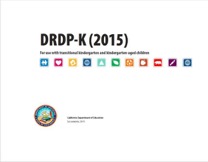 [Speaker Notes: Presenter Remarks:
One resource that is used to support children’s development is the Desired Results Developmental Profile—Kindergarten (2015): A Developmental Continuum for Kindergarten (DRDP-K [2015]).  This is especially helpful for English Learners.

The DRDP-K (2015) informs teachers’ understanding of the developmental continuum. It can be used with the Alignment Document to expand upon the developmental continuum.

One key feature of the DRDP-K (2015) to consider is that it is an observation-based assessment and not a test. It is used to support children’s learning. Observing and documenting children's progress provides teachers the information needed to differentiate instruction and experiences. It also provides information to individualize.

Observational tools are preferred over criterion-referenced tools because the information gathered by observation more accurately reflects what children are able to do.

Documentation provides concrete evidence of what children are able to do. With this documentation, we are then able to better plan activities that will meet and appropriately challenge children's developmental needs.

The DRDP-K (2015) also includes the following features:
It is an individual child assessment that can be shared with families. 
It is aligned with the Preschool Learning Foundations. 
It opens up the opportunity for articulation between preschool and TK teachers. 
Sharing information as to where children are on the developmental continuum can better prepare the TK teacher to work with students.
A teacher can include a request form for previous records as part of the TK registration to help support the relationship between preschool, family, and TK.

The DRDP-K (2015) has been developed with world renowned experts.  It is based on research and knowledge of what is most important for predicting school success.]
Responsible Conduct as a Group Member
45
[Speaker Notes: Presenter Remarks:
Find Handout 10: Responsible Conduct and read through the measure with an elbow partner.

How does this measure relate to the foundations we have discussed today? 

How could you use this information to scaffold one of the interactions and strategies we just reviewed? 

How else might you use this information in planning for your classroom?]
46
Alignment Document and the DRDP-K (2015)
[Speaker Notes: Presenter Remarks:
Again, the Alignment Document provides information about the connections between the Preschool Learning Foundations and the kindergarten content standards for California public schools. 

Let’s look at the alignment of substrand 2.0 (Handout 3: Alignment of Developmental Progression) and the kindergarten content standards and compare that information to the DRDP-K (2015) measure on Handout 10: Responsible Conduct. Underline anything that you find to be interesting during your analysis.

Would anyone like to share their findings? Solicit responses from a few participants.]
Social Roles and Occupations
47
©2017 California Department of Education
[Speaker Notes: Background Information:
This is the transition slide to the Social Roles and Occupations substrand.

Presenter Remarks:
“Young children are fascinated by the world of adults…An early childhood education program encourages this interest through activities such as creating a market or repair shop, providing artifacts of adult occupations in the dress-up area (such as a police officer’s hat), and taking children to visit places where adults work” (PCF, Vol. 3, p. 63).

The Social Roles and Occupations substrand is closely related to the Marketplace strand.]
Social Roles and Occupations:Foundation 3.1
48
Play familiar adult social roles and occupations (such as parent, teacher, and doctor) consistent with their developing knowledge of these roles.
Exhibit more sophisticated understanding of a broader variety of adult roles and occupations, but uncertain how work relates to income.
[Speaker Notes: Presenter Remarks:
What is the main difference between the 48 and 60 month foundations? 

What do teachers need to do to support this increased understanding?]
Marketplace
49
©2017 California Department of Education
[Speaker Notes: Presenter Remarks:
What do you notice in this photo that represents market place in the classroom? We will look at the Marketplace strand and the Social Roles and Occupations substrand together. 

“Young children’s interest in adult roles and occupations extends to the economy. Preschoolers [and TK children] know that adults have jobs, and they observe that money is used to purchase items and services, but the connections between work, money, and purchasing are unclear to them” (PCF, Vol. 3, p. 117).]
Exchange:Foundation 1.1
50
Understand ownership, limited supply, what stores do, give-and- take, and payment of money to sellers. Show interest in money and its function, but still figuring out the relative value of coins.
Understand more complex economic concepts (e.g., bartering; more money is needed for things of greater value; if more people want something, more will be sold).
[Speaker Notes: Background Information:
While economics and market place are not present in the Kindergarten standards it is present in first grade standards.

Presenter Remarks:
What is the main difference between the 48 and 60 month foundations? 

What do teachers need to do to support this increased understanding?]
51
“Preschoolers [TK students]  become fascinated with adult roles” (PLF, Vol. 3, p. 26).
Adult Roles
Considering your experiences with children, what is the most interesting story you can recall about a child’s fascination with adult roles?
©2017 California Department of Education
[Speaker Notes: Presenter Remarks:
“As their view of themselves and the social world expands, preschoolers become fascinated by the adult roles (e.g., parent, grandparent, neighbor) and occupations (e.g., teacher, firefighter, bus driver, doctor) with which they are familiar” (Edwards and Ramsey as cited in PLF, Vol. 3, p. 26). 

“This interest can be observed most readily in young children’s pretend play—when they take on familiar adult social roles (e.g., parent, police officer), imagined adult roles (e.g., superhero, princess), and other roles (e.g., child, baby) in the context of the pretend-play scripts they create” (Howes as cited in PLF, Vol. 3, p. 26). 

Considering your experiences with children, what is the most interesting story you can recall about a child’s fascination with adult roles?

Take a moment to consider your story. Be prepared to share.

At the chime, stand up and find someone with whom you share a similarity (e.g., wear glasses, pink socks, etc.) and share your experiences with each other.]
52
Props
“Provide children with play props for exploring occupations and work settings” (PCF, Vol. 3, p. 64).
©2017 California Department of Education
[Speaker Notes: Presenter Remarks:
The following strategies can support children in their development regarding social roles and occupations and exchange:
“Provide children with play props for exploring occupations and work settings” (PCF, Vol. 3, p. 64).
“Convey respect for the roles of adults who work at home” (PCF, Vol. 3, p. 64). 

Glance through the bolded interactions and strategies on pages 64-65 of the Preschool Curriculum Framework (Volume 3). In table groups, discuss how these strategies would support children developing along the 48-60 month continuum within the Social Roles and Occupations and Exchange substrands.

“The design of the early education environment can be crucial to encouraging positive interactions and relationships” (PCF, Vol. 3, p. 66). Scan the Bringing It All Together segment on page 66 of the Preschool Curriculum Framework (Volume 3). This segment showcases the teacher providing critical support and encouragement in this area. “The teacher spends at least a few minutes each day playing a role in the restaurant, and sometimes invites a more socially or linguistically isolated child to join her to provide experience with peer-group entry skills. She intentionally interacts in ways that help children expand their collaborative play scripts as they try on a novel set of adult roles” (PCF, Vol. 3, p. 67).

Extra Notes:
What extra purpose do you think this dramatic play photograph depicts? 

Answer: The box provides a boundary for children developing self-regulation and personal space understanding. It acts as a natural adaptation to provide access to the curriculum for children who might otherwise struggle.]
English Learners and Dramatic Play
53
©2017 California Department of Education
[Speaker Notes: Presenter Remarks:Teachers should connect dramatic play scenarios to experiences children have at home and in their communities. Making these connections supports English learners by allowing them to build on their existing vocabulary knowledge in both their home language and English. How do you currently support English learners during dramatic play? Solicit responses from the whole group.We have already looked at the interactions and strategies for the Social Roles and Occupations substrand. Let’s take a moment now to review the interactions and strategies for the Exchange substrand. Please turn to pages 119-120 of the Preschool Curriculum Framework (Volume 3).]
54
“Providing a variety of marketplace opportunities  in a preschool [or TK] setting’s dramatic play areas is a valuable way  to encourage children to explore their ideas about economic exchange”              (PCF, Vol. 3, p. 119).
Marketplace Dramatic Play
©2017 California Department of Education
[Speaker Notes: Presenter Remarks:
“Providing a variety of marketplace opportunities in a preschool [or TK] setting’s dramatic play areas is a valuable way to encourage children to explore their ideas about economic exchange” (PCF, Vol. 3, p. 119).

Marketplace dramatic play opportunities also lend themselves to connecting to children's families and communities. By replicating familiar scenarios in the classroom, children who are learning English as a second language have more opportunities to practice new vocabulary within a familiar context. This replication supports all children in the classroom by building a stronger bridge between the school, families, and the community; it also reflects one of the overarching principles in the Preschool Curriculum Framework: “Family and community partnerships create meaningful connections” (PCF, Vol. 3, p. 5).]
55
Partner with Families
Engaging Families: Preschool Curriculum Framework
All About Young Children
Best Practices for Planning Curriculum: Family Partnerships and Culture
TK Implementation Guide
[Speaker Notes: Presenter Remarks: 
In order to effectively build on children's existing strengths, we must understand them. To do this, we need to partner with families to learn about their children’s strengths.

The resources on this slide are specifically beneficial for partnering with families. You may want to take a picture of this slide and refer to it later. 

Optional: 
Create a gallery table and have examples of documents there.

Extra Notes: 
The resources are hyperlinked. If Wi-Fi access is available, display the resources and do a walkthrough.]
PRoPELS Strategy
56
Play Planning
Ability to take on and maintain Roles
Use of Props
Extended time frame, children’s
Use of Language
Quality of play Scenarios
©2017 California Department of Education
[Speaker Notes: Background Information: 
If copies of DAP: Focus on Preschoolers are available, invite participants to follow along on pages 137-138. The information is represented on Handout 11: Propels Strategy if table copies are not available. 

Presenter Remarks:
Teachers can use a the PRoPELS strategy to combine multiple interactions and strategies from the Preschool Curriculum Framework into a system of scaffolding for children’s dramatic play. This may be specifically useful for developing social roles and marketplace because of the key role of dramatic play in these topics.Locate Handout 11: PRoPELS Strategy and follow along as we discuss the components on the slide. 

PRoPELS is an acronym that stands for the most critical elements of children’s play. “Massive changes in the culture of childhood—such as the disappearance of multiage play groups, the increase in time children spend in adult-directed activities after school, and so on—mean that, for many young children, early childhood settings are the only place where they have the opportunity to learn how to play…In addition, unlike the unstructured play of the past that often lasted for hours or days, playtime in today’s early childhood classroom is limited and rarely exceeds two hours. This means that to achieve rapid progress in the quality of play, play scaffolding in the classroom needs to be designed to strategically target its most critical components: children’s play Planning, their ability to take on and maintain Roles, use of Props, Extended time frame, children’s use of Language, and the quality of play Scenarios” (Carol Copple, et al., eds., Developmentally Appropriate Practice: Focus on Preschoolers, p. 137).“Using PRoPELS is best when you first observe children’s play without intervening. After assessing the level of children’s independent play, you can then decide what kind of scaffolding is the most appropriate” (Carol Copple, et al., eds., Developmentally Appropriate Practice: Focus on Preschoolers, p. 138).After observing the children to discover their interests teachers think through a series of questions to support planning and scaffolding. 

Working as a table group, answer the following questions on Handout 11: PRoPELS Strategy as thoroughly and honestly as possible. Throughout the question answering process, chart the your group’s summary of responses for each section on chart paper. Be prepared to share with the entire group.]
Applying PRoPELS
57
©2017 California Department of Education
[Speaker Notes: Bakcground Information: 
Prior to the training download and embed the PRoPELS video example found in the CPIN Conference center.

Activity 5: PRoPELS Strategy

Presenter Remarks:
Let’s take a closer look at what the PRoPELS strategy looks like.
 
intent: 
Apply the PRoPELS strategy and anti-bias approach toward the creation of a new dramatic play strategy that supports social roles and marketplace concepts.

OUTCOMES: 
Participants will study the PRoPELS strategy, watch a video example, think through the PRoPELS strategy by answering and charting reflective questions with their table group, and begin making props for their new dramatic play area.
 
Materials Required: 
PowerPoint slide 
Handout 11: PRoPELS Strategy 
Table groups
Materials for dramatic play props: Paints, markers, boxes, tape, construction paper, feathers, flowers, newspaper, recycled materials, yogurt containers, egg cartons, etc.
 
TIME: 20 minutes
 
Process: 
Ask participants to locate Handout 11: PRoPELS Strategy.
Have participants brainstorm dramatic play scenarios they think their students would be interested in.
Ask groups to work through the reflective questions on Handout 11: PRoPELS Strategy. They should chart their responses in a way that can be shared with the entire group.
Direct groups to use the open-ended materials to begin creating their dramatic play physical environment. These props will be shared with the entire group as well. 
Allow time for groups to finish creating their dramatic play environments. 
Have participants take a gallery walk to view the various charts and dramatic play environments.]
Closing Slide
58
What key ideas are you taking away today?Thank you for coming!
©2017 California Department of Education
[Speaker Notes: Presenter Remarks:
What key ideas are you taking away today?Thank you for coming!]
Reference Guide for PowerPoint Citations
59
California Department of Education. 2008. California Preschool Learning Foundations, Volume 1. http://www.cde.ca.gov/SP/cd/re/documents/preschoollf.pdf (accessed January 23, 2016). 
California Department of Education. 2011. California Preschool Curriculum Framework, Volume 2. http://www.cde.ca.gov/sp/cd/re/documents/psframeworkvol2.pdf (accessed January 23, 2017). 
California Department of Education. 2012. California Preschool Learning Foundations, Volume 3. http://www.cde.ca.gov/SP/cd/re/documents/preschoolfoundationsvol3.pdf (accessed January 23, 2017). 
California Department of Education. 2013. California Preschool Curriculum Framework, Volume 3. http://www.cde.ca.gov/sp/cd/re/documents/preschoolframeworkvol3.pdf (accessed January 23, 2017).
California Department of Education. 2013. Transitional Kindergarten Implementation Guide: A Resource for California Public School District Administrators and Teachers. Sacramento, CA: California Department of Education.
Copple, Carol, et al., eds. 2013. Developmentally Appropriate Practice: Focus on Preschoolers. Washington, DC: National Association for the Education of Young Children.